Welcome to the Special Education Advisory Council Meeting
Please be sure your microphone is muted until you wish to participate in an open discussion with the council.

The meeting will start promptly at 9:00 a.m.
How to pin the Interpreters Video
At the top of your meeting window, hover over the video of the participant you want to pin and click ...
From the menu, click Pin.

Optional: If you want to pin additional videos (up to 9 total), follow steps 1 & 2 again as needed. 

Optional: If you have at least 3 participants in the meeting and dual monitor enabled, you will have the option to pin to your first screen or your second screen.
Special Education Advisory Council
November 30, 2023
Call to Order
Welcome 

Roll Call
Approvals
Agenda for today, November 30, 2023

Minutes for last meeting September 28, 2023
[Speaker Notes: Poll I and 2]
Public Comment
Guidelines for Testimony
Prior to start of the SEAC meeting, be sure to email Alysha Nichols, anichols@ksde.org expressing desire to speak during public comment.
All comments will be taken under advisement by the council.
Any response from the Council to public comments will come at a later date.
Verbal Public Comment 
Verbal comments are limited to three minutes.
Cue will be given one minute before time expires.
Written Testimony
Written input must include the name, address and county of residence of the person submitting comment.
Written comments can be submitted via email, mail, or fax to the secretary of the SEAC.
Indicator 4B
Brian Dempsey
[Speaker Notes: Laurie will share her screen]
Transition Grant
Dean Zajic
[Speaker Notes: Laurie will share her screen]
DMS
Brian Dempsey
[Speaker Notes: Laurie will share her screen]
TriState Update
Bert Moore
Brian Dempsey
[Speaker Notes: Laurie will share her screen]
Break
[Speaker Notes: Laurie will share her screen]
Virtual Schools
Lena Kisner
[Speaker Notes: Laurie will share her screen]
Special Education    Legislative Committee
Bert Moore
[Speaker Notes: Laurie will share her screen]
Open SEAC positions
Bert Moore
[Speaker Notes: Laurie will share her screen]
Positions to be filled
Representative from the state juvenile corrections agency
Representative from the state agency responsible for foster care of children
Parent of a child with a disability, ages birth through 26 years
Individual with a disability
Can apply through this link: https://forms.gle/ThFovGLUB9Rci1rPA
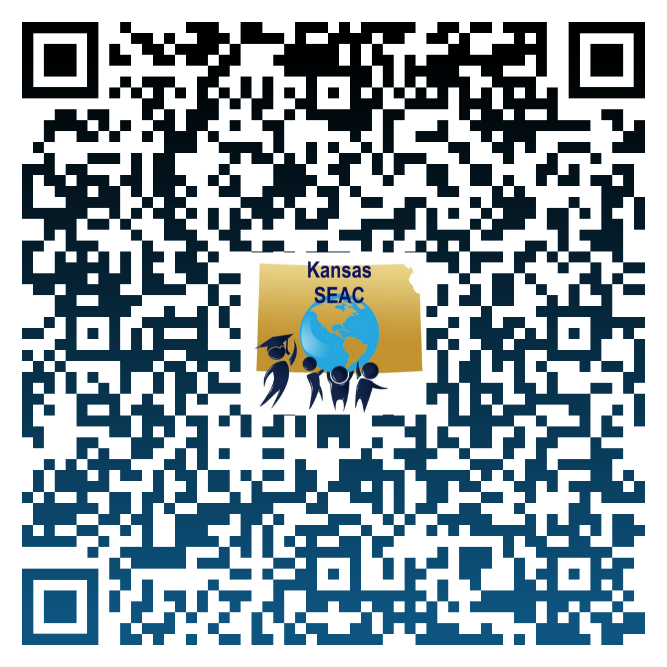 Lunch
[Speaker Notes: Laurie will share her screen]
Licensure Update
November 30, 2023
Nontraditional Routes to the Classroom
Limited Residency License (LRL).
For high incidence and low incidence.
Must hold bachelor's degree.
Must serve as a special education para for one-year at a minimum.
High Incidence program offered: Baker, FHSU, Friends, PSU, Washburn, and WSU.
Low Incidence program offered: FHSU (approved November 2023; cohort will start August 2024).
Teacher Apprentice License (TAP).
Only at WSU.
Early childhood Unified, Birth to grade 3.
Elementary.
Limited Elementary Residency License (LERP).
Elementary. 
Must hold bachelor’s degree.
Benedictine, FHSU, KSU, and Newman.
[Speaker Notes: LAL: 
Friends
FHSU
WSU
PSU
Baker
Washburn
 
LEAP:
FHSU
K-State
Newman
Benedictine
 
LTAP:WSU
 
Restricted: 
Benedictine
ESU
FHSU
K-State
MNU
Pitt St
WSU]
Special Education Waivers and Provisional Licenses
Contingent on enrollment in an approved program appropriate to the special education teaching assignment, the school district can apply for a waiver. 
An educator can receive up to three waivers for three school years. 
It is HIGHLY RECOMMENDED that an educator not spend three years on a waiver and instead apply for a provisional license once eligible.
Special Education Waivers and Provisional Licenses
Provisional licenses are available up to four years. 
First provisional license requires completion of 50% of the approved program (exception high/low incidence). 
Renewing a provisional license requires completion of 50% of the remaining plan of study. 
Neither a waiver or a provisional license is available if all an educator has left is the PRAXIS content exam. 
A lot of educators make the mistake of staying on a waiver for three years, complete the coursework, and never apply for a provisional license—this can affect upgrade of an initial license.
Limited License Waivers
Limited Licenses do not require waivers.
Limited Licenses are pre-standard licenses that authorize the individual to serve in a position for which she/he is endorsed.
Accreditation Waivers
KESA regulations 91-31-34 Governing Body Requirements
Specifies limitation to substitute licenses.
Issue 38 - 09-23-2021 | Department of Education | Permanent Administrative Regulations - 49460 (ks.gov) 
Limitation for licenses
Standard Substitute License
90 days in same assignment
Emergency Substitute w/Bachelor’s Degree
45 days in same assignment
Emergency Substitute w at least (60) college credit hours no Bachelor’s degree
25 days in same assignment, no more than 75 in a semester.
Modified Emergency Substitute License (formerly known as TEAL).
25 days in the same assignment, no more than 75 days in the same assignment.
License will specify it is valid for a specific district.
NOT ELIGIBLE FOR A WAIVER.
Approved Test Changes by the SBOE
Remove the Principles of Learning and Teaching pedagogy exam as a requirement for licensure.
Establish a process through the Licensure Review Committee to address educators who completed Kansas approved teacher preparation programs but have not passed the required content exam after two attempts to qualify for a standard Kansas teaching license.
The instructions and form should be completed NLT December 1, 2023.
Instructions and forms will be submitted via KSDE Weekly updates.
Content Test Rubric
Out of State Licensure
Statute 48-3406.
Valid out of state license.
Experience within the last year.
Complete application.
Complete background check.
Will receive an equivalent Kansas license.
Teacher Mobility Compact.
Bachelor’s degree.
Valid unencumbered out of state license.
Application and fee.
Pass background check.
Will receive equivalent Kansas license.
Teacher Mobility Compact
Teacher Mobility Compact
Member States
Member States
Alabama
Colorado
Florida
Kentucky
Kansas
Nebraska
Nevada
Oklahoma
Oregon
Utah
Registered Teacher Apprenticeship
What is a Registered TeacherApprenticeship
Apprentice On-The-Job Learning (OJL):
Full-time employment in a preK-6 classroom (assisting a teacher of record).
Is not the teacher of record during the apprenticeship.
Learning and mastering teaching competencies.
Receives wage progression as progress is made in the program.
Receives National Recognized Apprenticeship Certificate on completion.
Apprentice Related Technical Instruction (RTI):
Pursuing a bachelor’s degree at an accredited college/university within teacher preparation program.
Qualifies for Kansas Initial Teaching License.
Roles
Role of KSDE
Apprenticeship Intermediary (not the W-2 employer).
Track and report apprentice progress to Kansas Office of  Apprenticeship.
Manage program funding.
Maintain apprenticeship reporting records and enter it into RAPIDS (USDOL tracking system).
Issue initial teaching license.
Role of universities/community colleges
Related Technical Instruction Provider (RTI).
Deliver online instruction that is conducive to a full-time work schedule.
Confer bachelor’s degree within a teacher preparation program.
Role of districts
Apprenticeship Sponsor (W-2 employer).
On-the-Job Learning Provider (OJL).
Recruiting/identifying apprentice candidates.
Hire and train apprentice using competency-based learning.
Track and report apprenticeship progress to KSDE.
Maintain apprenticeship progress records.
Funding and Reporting
Funding:
Up to $2,500 a year for tuition from KSDE (MeadowLARK Grant).
$2,750 a year for tuition from the Kansas Department of Commerce (HB 2292).
KBOR and university/community college scholarships.
District pays wages. Minimum hourly wage $14 per hour.
$1,500 for mentor teachers from KSDE (MeadowLARK Grant / KNEA Grant).
KSDE will cover Praxis and PLT Tests (MeadowLARK Grant).
KSDE will cover initial teaching license fee (MeadowLARK Grant)
All money will be reimbursed to districts.
Summer Apprenticeship Conference with Kansas Teachers of the Year
Timeline
O/A January 15, 2024 -Instructions and Application submitted to districts.
April 1, 2024 – Application deadline to participate in Fall 2024 cohort.
O/A May 1, 2024 – Fall 2024 Cohort established.
May – July 2024 – Apprentices enroll in courses.
Survey for districts
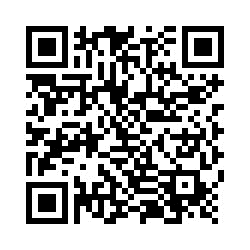 If your district is interested in participating, please scan the QR code and complete the survey
Questions
Statewide IEP
Brian Dempsey
Dean Zajic
[Speaker Notes: Laurie will share her screen]
We want to hear from you
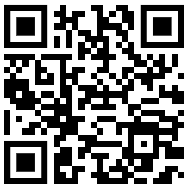 Scan the QR code or visit the link below to complete a short survey.
https://forms.gle/9kzrWY7a43A23v7QA
Due Process Reports
Brian Dempsey
[Speaker Notes: Laurie will share her screen]
Break
[Speaker Notes: Laurie will share her screen]
SEAC Member Reports
SEAC Members
Ex-Officio Member Reports
Ex-Officio Member Reports
Families Together
Kansas Association of Special Education Administrators (KASEA) – Ashley Enz
Disability Rights Center
Kansas State Board of Education
KSSB
KSSD
KNEA
Others
Items for January SEAC Agenda
SEAC Members
January 9th and 10th
January 9, 2024 – Landon State Office Building or Zoom
Meet from 1pm to 3pm with the State Interagency Coordinating Council
January 10, 2024- Landon State Office Building or Zoom
Breakfast with the State Board of Education starts at 7:30am
Meeting is from 7:30am – 3 pm
Keep The Main Thing The Main Thing
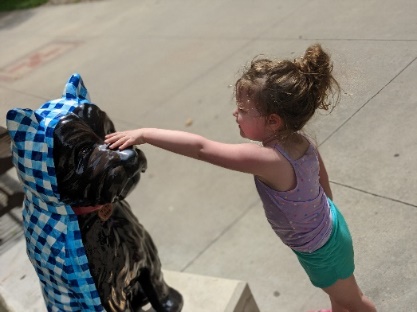 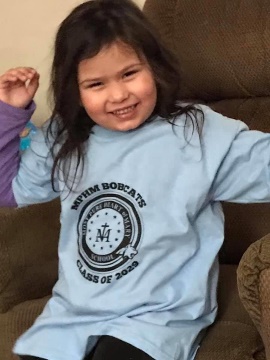 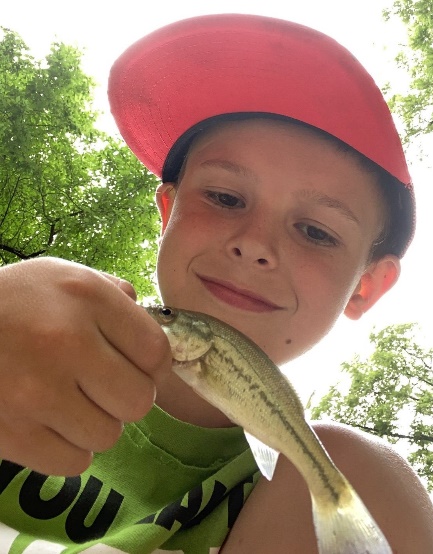 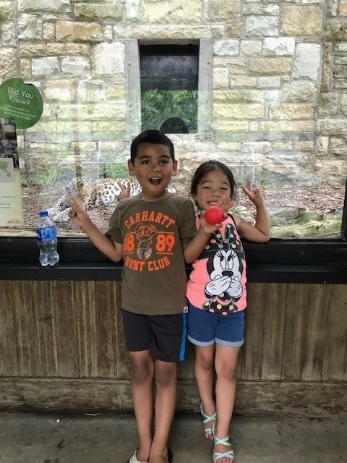 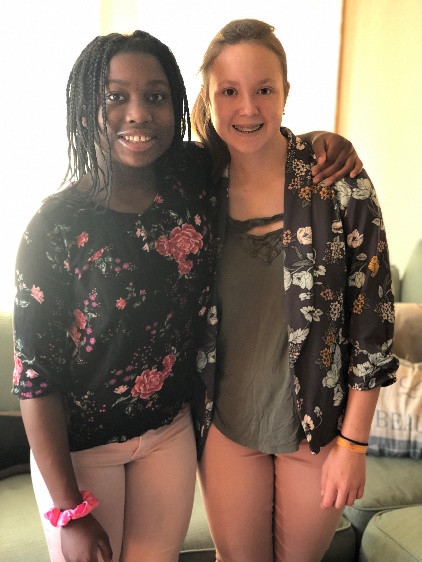 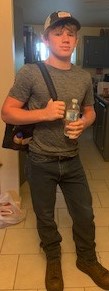 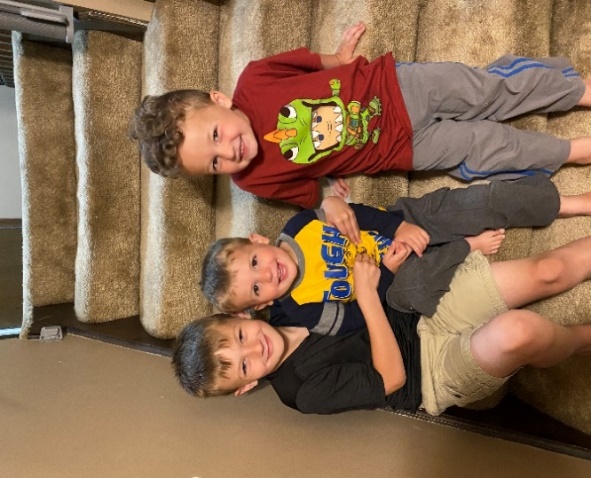 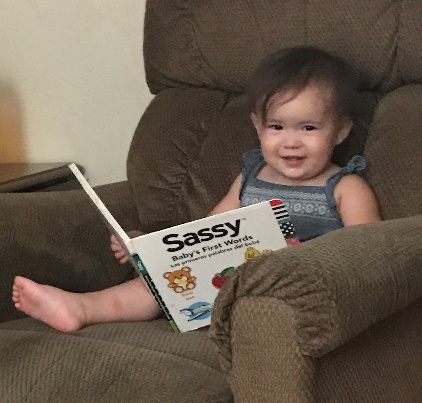 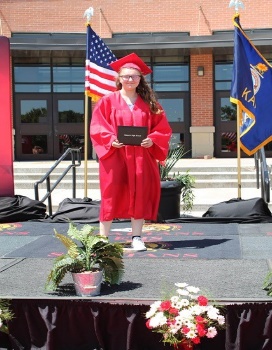 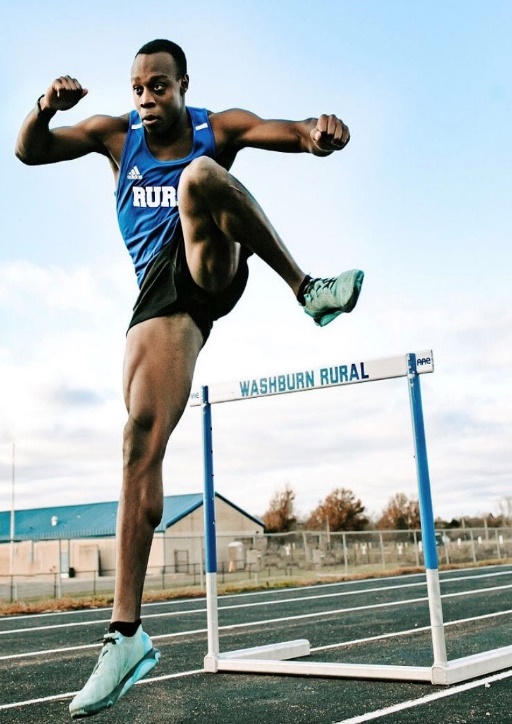 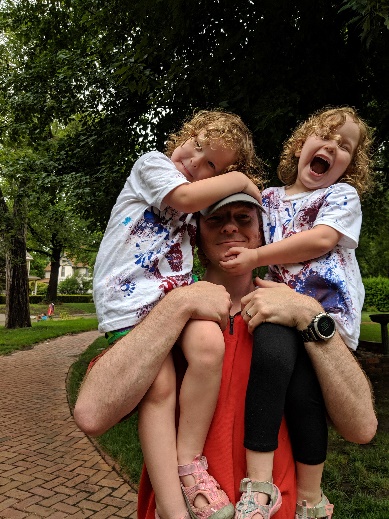 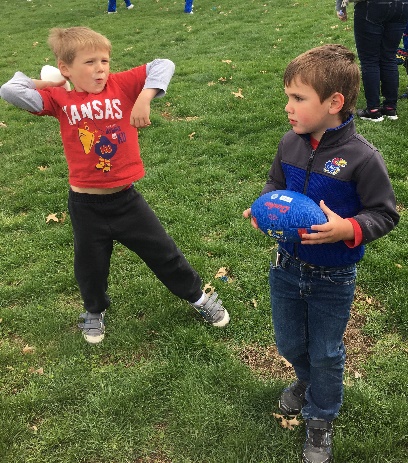 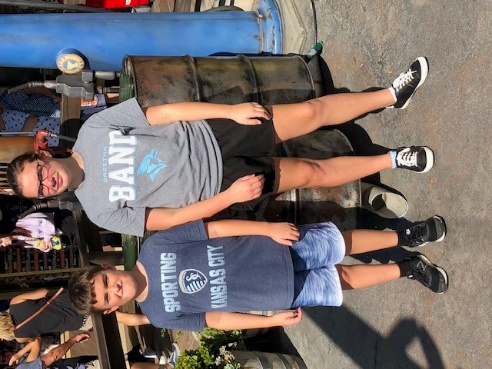 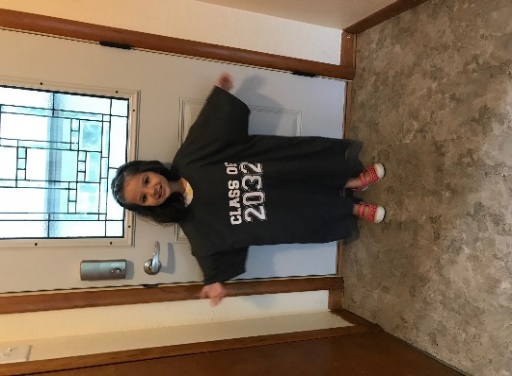 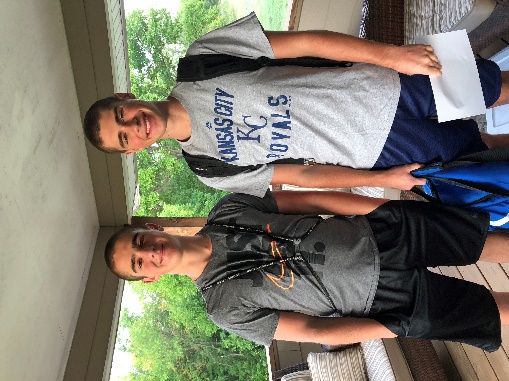 11/30/2023
Closing Comments/Adjournment
Motion to adjourn
Bert MooreDirectorSpecial Education & Title Services(785) 291-3097bmoore@ksde.org
Alysha NicholsAdministrative AssistantSpecial Education & Title Services(785) 296-6066anichols@ksde.org
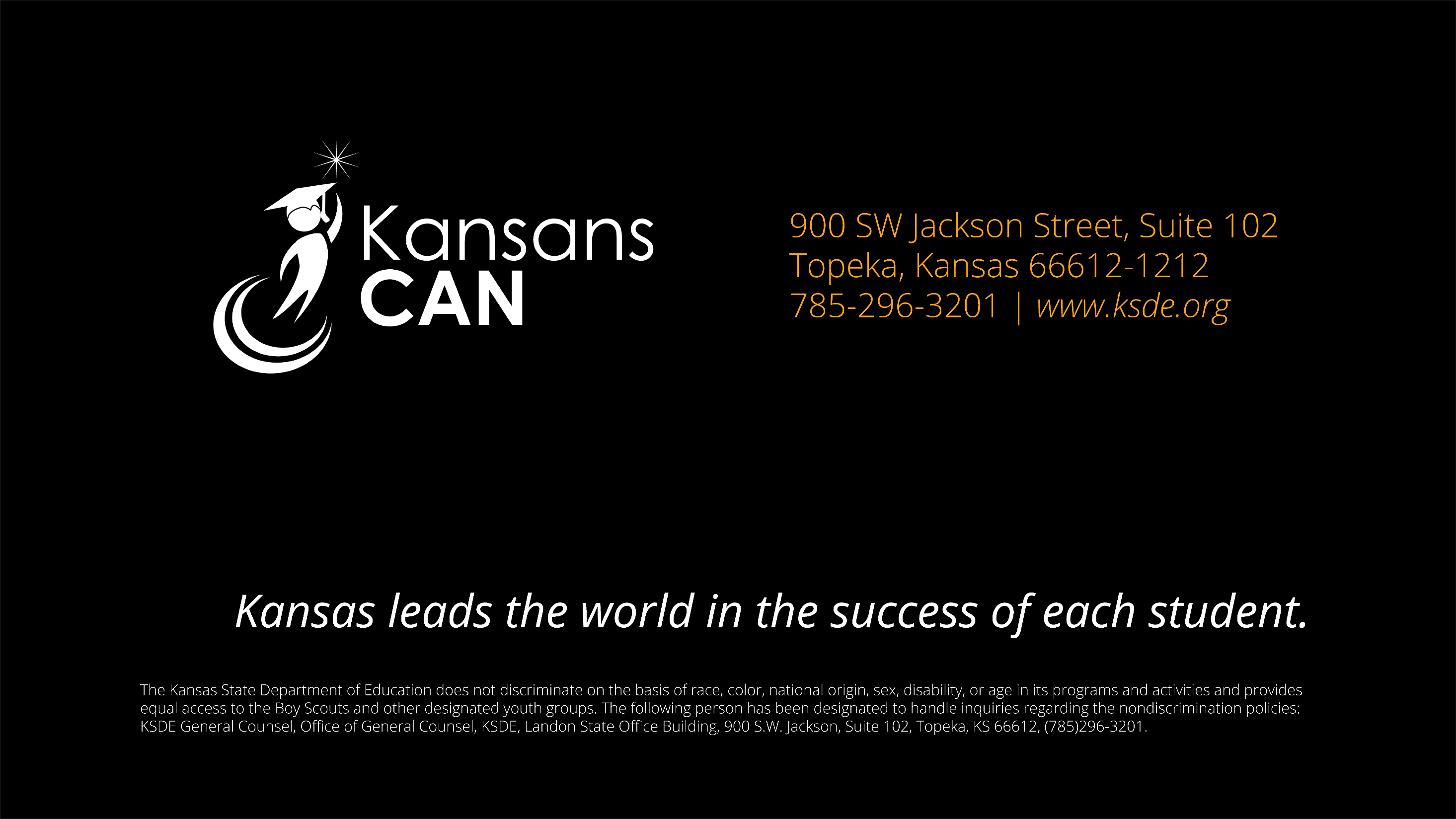